Liverpool City Region, Creating Careers
The Walton Centre: NHS Careers in Nursing
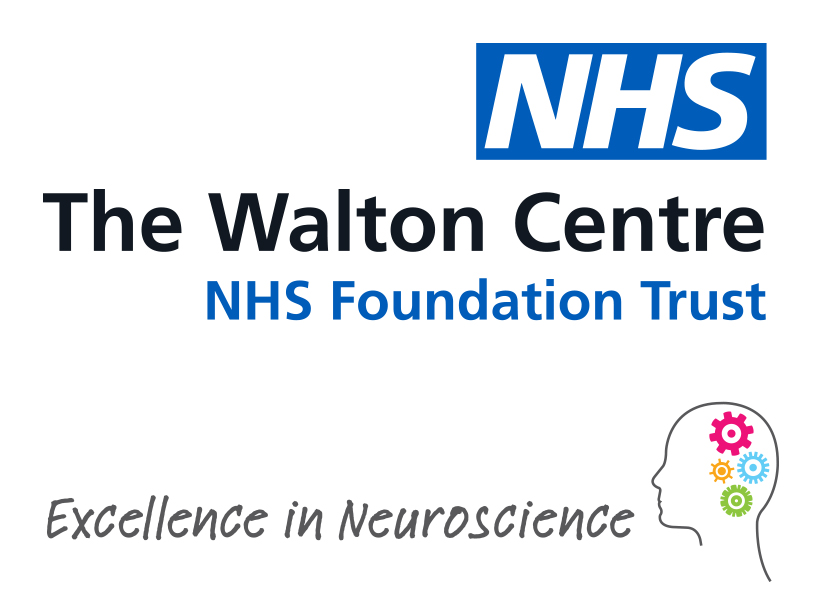 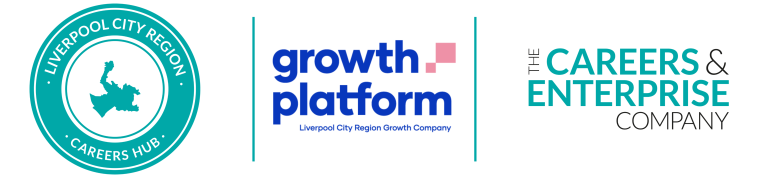 Pre work:
Tasks to complete to prepare you for the live session with Carl, a Ward Manager* at The Walton Centre

https://www.thewaltoncentre.nhs.uk/2/patients.html
What makes the Walton Centre so unique? 




https://www.healthcareers.nhs.uk/explore-roles/nursing/roles-nursing/adult-nurse
https://www.stepintothenhs.nhs.uk/careers/adult-nurse 

Using the above two links, explain why nurses are so important to running The Walton Centre and other NHS Trusts?



Extension: More women in the UK are nurses than men. Why do you think this is? 
Discuss this with your partner and write down your ideas. 



https://www.bbc.co.uk/news/uk-scotland-48125231
Read the above article and add  ideas to your notes of why you think more women are nurses than men. 


What do you think the NHS could do to encourage more men to get into careers in nursing? 



*A Ward Manager manages a full team of nurses on a hospital ward.
Questions to ask 
Using what you have learned from your pre-work, come up with 3 questions you would like to ask. Is there anything you don’t understand or would like more information on? You may even come up with some questions as you hear Carl talk.

1. 

2. 

3.
Useful careers tips
Whilst listening, note down any inspirational or interesting advice that you hear which could help you on your careers journey 






Now head over to your Creating Careers Roadmap to evaluate today’s session…